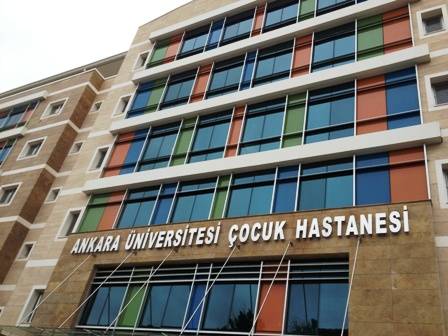 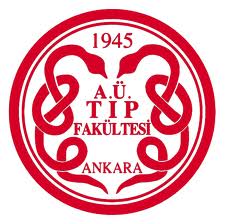 Çocuklarda Kalp Muayenesi
Ankara Üniversitesi Tıp Fakültesi 
  Çocuk Kardiyoloji Bilim Dalı

Dr. Mehmet Gökhan Ramoğlu
Öykü
Gestasyonel ve natal öykü

Enfeksiyonlar, ilaç alımı, alkol-sigara kullanımı
Annede diyabet, SLE, Doğum kalp hastalığı

Postnatal öykü

Kilo alımı, gelişme ve beslenme
Siyanoz, siyanotik spel ve çömelme
Takipne, dispne, göz kapaklarında şişme
Sık solunum yolu enfeksiyonları
Egzersiz intoleransı
Göğüs ağrısı
Senkop
Çarpıntı
Eklem belirtileri
Nörolojik belirtiler

Aile öyküsü
Kalıtsal hastalıklar
Doğuştan kalp hastalıkları
Ani ölüm
Fizik Muayene
Allagille...Periferik PS
Charge birlikteliği... FT, Trunkus Art, Aortik ark an
DiGeorge Send... Aortik ark an, trunkus art, VSD, PDA, FT
Diyabetik anne  bebeği... BAT, VSD, AK, KMP
Down send
Ehlers-Danlos send...ASD, aort anevr, MVP
Ellis-van Creveld... ASD, tek atrium
Glikojen depo (pompe).. KMP
Marfan send, noonan send, turner send, williams send.....
İnspeksiyon:

Genel görünüm ve büyüme paterni
Sendromlar
Kalıtsal ve kalıtsal olmayan sendromlar, diğer sistem malformasyonları
Renk
Çomak parmak
Solunum sayısı ve paterni
Alında terleme
Göğüs deformiteleri, geçirilmiş cerrahiye sekonder skar
Fizik Muayene
Palpasyon:

Apikal vuru
Prekordiyal aktivite
Trill
Kostokondrit
Periferik nabızlar
Fizik Muayene
Oskültasyon

Kalp hızı ve ritim
Kalp Sesleri
Üfürüm
Ek sesler
Oskültasyon
Kalp Sesleri
Birinci kalp sesi (S1):

Mitral ve triküspit kapakların kapanması ile ilişkili
Sistolün başlangıcını belirtir.
Apekste ve sternum sol alt kenarda duyulur
S1 in sabit çiftleşmesi nadir. (sağ dal bloğu, Ebstein anomalisi)
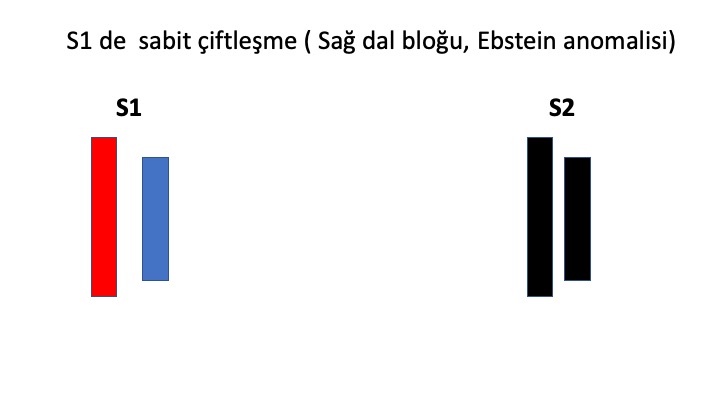 Kalp Sesleri
İkinci kalp sesi (S2):

Aort ve pulmoner kapağın kapanması
Aort ve pulmoner odak
Özellikle pulmoner odakta
Splitting ve P2 şiddeti pediyatride son derece önemli
S1                     A2                        S1
P2
Eks.




İns.
https://www.youtube.com/watch?v=xER8Bp4L2kM
S2 anormal çiftleşme
Geniş Sabit çiftleşme

Hacim yüklenmesi (ASD, PAPVD)
Basınç yüklenmesi (PD)
Elektriksel Gecikme (Sağ dal bloğu)
Erken aortik kapanma (MY)
S1                     A2                        S1
P2
Eks.




İns.
S2 anormal çiftleşme
Dar çiftleşme

Pulmoner hipertansiyon
Aort darlığı
S1                     A2                        S1
P2
Eks.




İns.
S2 anormal çiftleşme
Tek S2

Pulmoner Hipertansiyon

Tek semilunar kapak

P2 nin duyulmaması (BAT, FT, ağır PD)

Ağır AD
S1                     A2                        S1
Eks.




İns.
P2
S2 anormal çiftleşme
Paradoksal çiftleşme

Ağır AD

Sol dal bloğu
S1                             A2                 S1
P2
Eks.




İns.
P2 Şiddet Anormalliği
Artmış şiddet: Pulmoner Hipertansiyon

Azalmış şiddet: Ağır pulmoner darlık, Fallot Tetralojisi, Trikuspid stenoz
Kalp Sesleri
Üçüncü kalp sesi (S3):

Erken diyastolde
Ventrikülün hızlı doluşuyla ilişkilidir
Apekste ve sternum sol alt kenarda duyulur
Yüksek şiddetli S3 ventriküllerin dilate olduğu veya kompliansının azaldığı durumlarda (Geniş VSD, KKY) duyulur.
S1                     S2                        S1
S3
https://www.youtube.com/watch?v=_i2D1KZkN1w
Kalp Sesleri
Dördüncü kalp sesi (S4):

Geç diyastolde duyulur
Her zaman patolojik
Kompliansın azaldığı ve KKY de duyulabilir
S1                     S2                        S1
S4
Ek sesler
Ejeksiyon kliği:

Semilüner kapakların kalın ve fibrotik olduğu durumlarda (AS, PS) açılırken çıkardığı metalik bir sestir.
 1. sesten hemen sonra duyulur ve  en iyi sternum solu boyunca ve apekste duyulur.
Genellikle 1. ses çiftleşmesi ile karışır (1. ses çiftleşmesinde M1 ve T1 aynı niteliktedir. Ejeksiyon kliğinde ise S1 den kalite olarak metalik olmasıyla çok farklıdır ve genellikle kliğin ardından sistolik ejeksiyon üfürümü takip eder. Ayrıca  1. ses çiftleşmesi apekste daha iyi duyulur.)
Ek sesler
Opening snap: 

Mitral kapak darlığında (MD) kalın ve fibrotik kapağın açılırken çıkardığı bir sestir. 
En iyi sternumun sol alt kenarı ve apekste duyulur.
 Diyastolün başlarında  duyulur ve henüz mitral kapağın hareketli olduğunu gösterir. 
MD arttıkça opening snapi takiben diyastolik rulman da  duyulmaya başlanır.
Ek sesler
Mitral klik: 

Sistol ortasında ve geç sistolde duyulur. 

Mitral valv prolapsusunda (mitral kapağın sistol ortasında kırılarak  atriyuma doğru çökmesi sonucu)  duyulan bir kliktir. Genellikle geç sistolik üfürümle birliktedir.
Ek sesler
S1                                        S2                                        S1
EK       MK                              OS
Üfürüm
Zamanı (sistolik, diyastolik, sistolodiyastolik vb)

Niteliği (haşin, ejeksiyon, yumuşak, kreşendo, dekreşendo), 

Şiddeti (1/6 ile 6/6 arası), 

Yeri (apikal, aort odağı vb), 

Yayılma yönü,  

Solunum, efor ve postürle değişip değişmediği
Sistolik üfürüm tipleri
Sistolik ejeksiyon üfürümü

Semilunar kapak darlıkları (AD, PD)

Semilunar kapaklardan geçen kan miktarının  arttığı durumlar (anemi, gebelik, tirotoksikoz, ateş)

 Masum üfürüm
S1                     A2                        S1
Sistolik üfürüm tipleri
Holosistolik / pansistolik üfürüm :
Ventriküler septal defekt
Mitral yetmezlik
Triküspit Yetmezliği
  Erken sistolik üfürüm (Kısa regürjitan) :
Ventriküler septal defekt
Mitral yetmezlik
Triküspit Yetmezliği
S1                     A2                        S1
S1                     A2                        S1
Diyastolik üfürüm tipleri
Erken diyastolik üfürüm :
Aort kapak yetmezliği
Pulmoner kapak yetmezliği

Middiyastolik ve geç diyastolik üfürüm :

Mitral ve triküspit kapaktaki anatomik veya göreceli darlığa bağlı duyulur

-MD veya PDA ve VSD ye bağlı göreceli MD

-ASD, PAPVD, TAPVD
S1                     S2                        S1
S1                     S2                        S1
S3
Devamlı üfürüm
Aortopulmoner veya AV bağlantı (PDA, AV Fistül, Sistemik arter-PA  ya şant ameliyatı sonrası )
Venöz hum
S1                     S2                        S1
Göğüs Ağrısı
İdiopatik: % 20-45 (12-85)

Kas-İskelet: % 15-30 (15-95)

Psikojenik: % 5-20 (0-30)

Solunum: % 12-21

GİS:	% 4-7

Kardiyak: % 1-6
[Speaker Notes: Prekordiyal aktivite – Geniş L-R şant, volüm yükü]
Kardiyak Göğüs Ağrısı
Egzersizle başlayan, istirahatte azalan ağrı

Akut başlayan, şiddetli, sebat eden ağrı (2-15 dk)

Sıkıştırıcı, ezici, basınç hissi

Diffüz: Substernal, prekordiyal

Boyun, omuz, sırt, sol kola yayılım

Birlikte senkop, presenkop, baş dönmesi, çarpıntı, terleme, solukluk, bulantı, kusma

Kalp hastalığı öyküsü

DM, Hiperkolesterolemi, tromboza yol açan durumlar

Ailede erken kardiyak ölüm,  gençlerde nedeni bilinmeyen ani ölüm
Kardiyak Göğüs Ağrısı Öykü
Ne zamandır göğüs ağrısı var?

Ne kadar sürüyor? 

Ne sıklıkta geliyor?

Lokalizasyonu? Yayılım?

Kalite: (Sıkıştırıcı, ezici, künt / Batıcı, delici, keskin / Yanıcı ?)

Eşlik eden semptomlar: ( Senkop, presenkop, çarpıntı, nefes, darlığı)

Ortaya çıkaran, arttıran, azaltan durumlar (Egzersiz, istirahat, solunum, pozisyon, yemek yeme )
Fizik Muayene
Kardiyak Nedenler
Senkop
Kardiyak Senkop Nedenleri
Kardiyak Senkop Neden Önemli ?
Mortalite Riski !!!

Tüm Kardiyak Senkoplar Tedavi Gerektirir !!!!
Kardiyak Senkop İpuçları